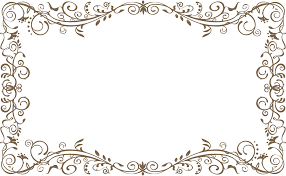 Оповідання про світ дитинстваВ. Нестайко “Руденький”УРОК читання 2 кл
Підготувала:
 вчитель початкових класів
 Великоперевізької філії І-ІІ степенів
 Юдич Н. С.
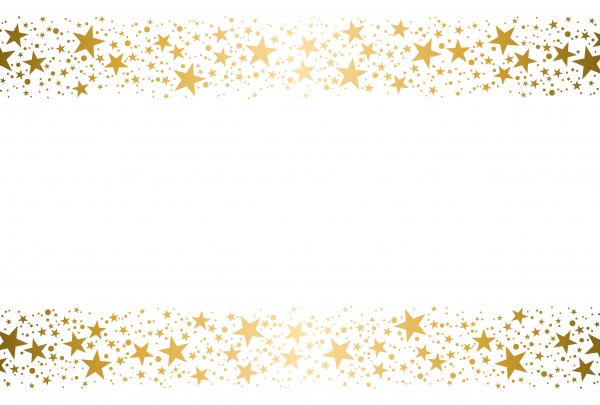 Мета уроку:  вдосконалювати навички вибіркового читання; вчити аналізувати прочитаний твір,оцінювати вчинки дійових осіб;
    розвивати зв'язне мовлення, увагу;
    виховувати кращі людські якості: чесність, порядність, доброту, щедрість, людяність.
Обладнання: Читанка підручник для 2 класу Савченко О.  Я, книги В. Нестайка , «дерево очікувань»,  «асоціативний кущ»,  конверти, сердечка, квіточки.
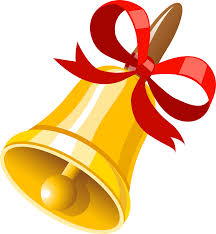 Привітання
Всміхається лагідне сонечко
І дивиться в наше віконечко,
Проміння своє посилає,
Нам гарно читати бажає.
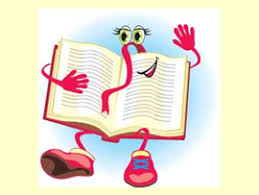 Дерево очікувань
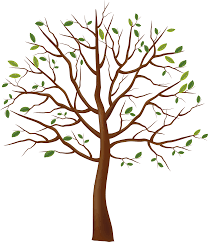 Дихальна гімнастика
Де ж наш пустун – язичок?
Ліг на бочок і мовчок.
А ми зараз його розбудимо!
- Поклацаєм зубками!
- Поплямкаєм губками!
- Посичали гускою:  с-с-с,
- Подзижчали бджілкою:  дз – дз – дз,
- Пошуміли вітерцем:  ш – ш – ш,
- Подирчали тракторцем:  др – др – др.
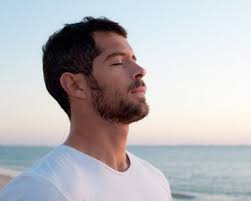 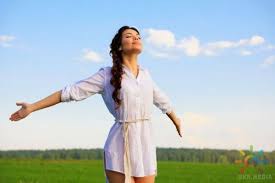 Робота  над скоромовкою
Наварили смакоти – 
Будем їсти я і ти. 
А сороки і  ворони – 
Будуть їсти макарони.
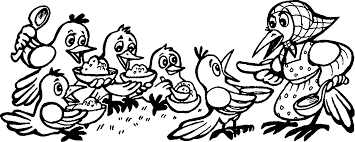 Читайте , думайте, доповнюйте.
Слухають, пишуть, сидять, малюють - ….
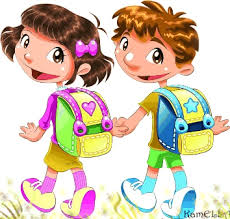 Читайте , думайте, доповнюйте.
Співає, літіє, годує, будує - ….
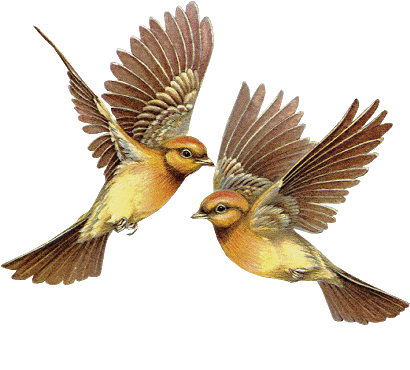 Читайте , думайте, доповнюйте.
Пухнасті, руденькі, смугасті, гарненькі - …
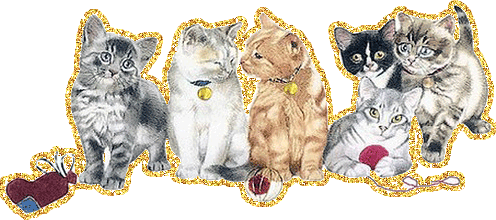 Всеволод  зіновійович  Нестайко
“ Я вірю в добро….
   Вірю в людську гідність… Вірю в те, що все-таки в душі кожного існує Господь  Бог,  і в кожного він свій…”
Всеволод Нестайко
1930-2014
Оповідання “ Руденький”
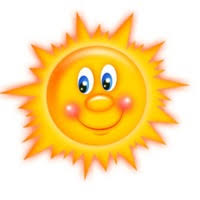 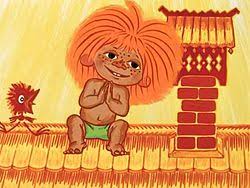 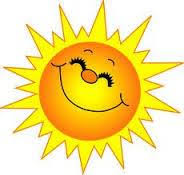 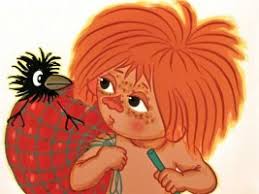 “Довідкове  бюро”
Дременути – швидко побігти, тікати від кого-небудь або доганяючи кого-небудь.
Тицьнув – тут: швидко віддав.
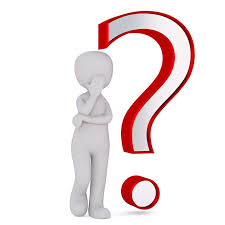 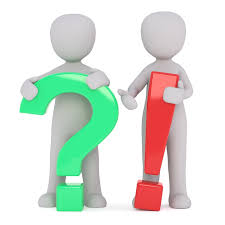 фізкультхвилинка
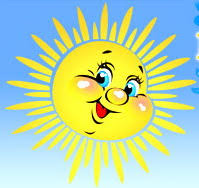 Встало вранці ясне сонце,
Зазирнуло у віконце.
Ми до нього потяглися,
За промінчики взялися.
Будем дружно присідати,
Сонечко розвеселяти.
Встали — сіли, встали — сіли:
От уже й розвеселили.
Нумо разом, нумо всі
Потанцюймо по росі!
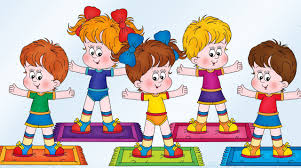 Читаємо,  Відповідаємо
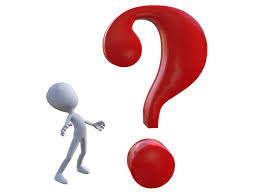 Де відбуваються події?
Хто і чим пригостив дітей?
Що зробив із цукеркою чорнявий хлопчик?   А чому він дременув?
Як дівчинка відреагувала на образу? Прочитайте.
А що зробив руденький хлопчик?
Який висновок зробив дідусь? Прочитайте.
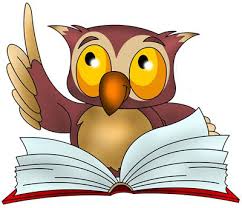 Асоціативний  кущ“справжня людина”
Гра “ впізнай героя”
Тицьнув, вихопив, дременув –
Зойкнула, скривилась, заплакала –
Тицьнув, пішов, спинився, почервонів, зітхнув –

Сидів, бачив, усміхнувся, глянув –
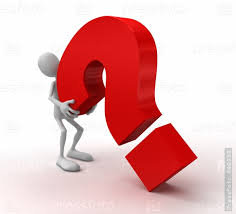 чорнявий хлопчик
дівчинка
руденький хлопчик
дідусь
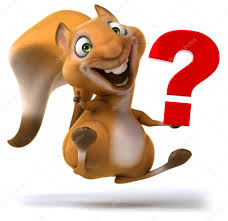 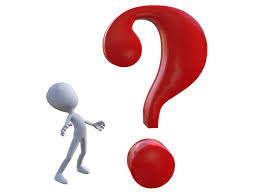 Прочитай прислів’я
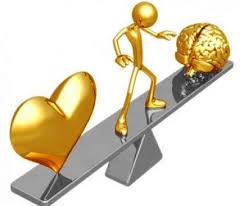 Хто має стид, той має совість.


                           Совість у людині — головне.
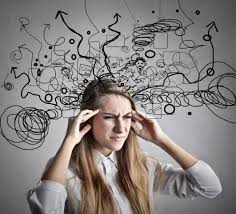 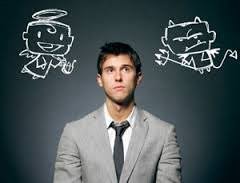 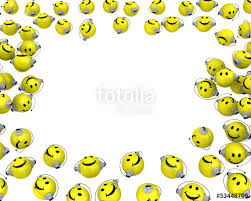 мікрофон
Продовжіть   речення:
 


Справжня  людина  повинна  бути….
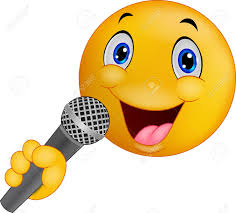 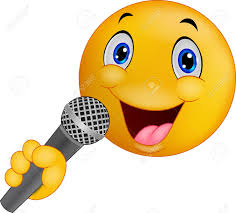 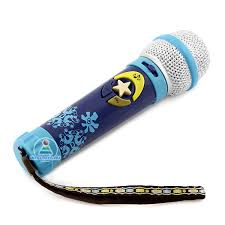 Самостійне  оцінювання
Ми молодці !!!
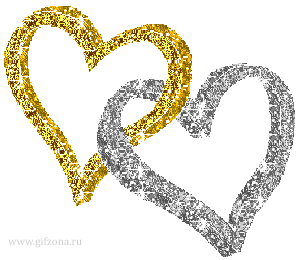 Дерево очікувань
Домашнє завдання
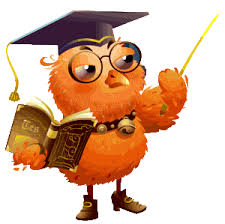 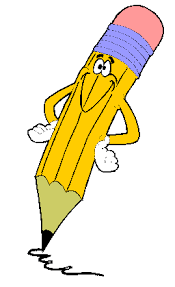 Виразне читання ст. 118-119.
Дібрати 3 прислів’я про совість.
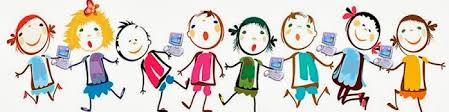 Дякую за увагу
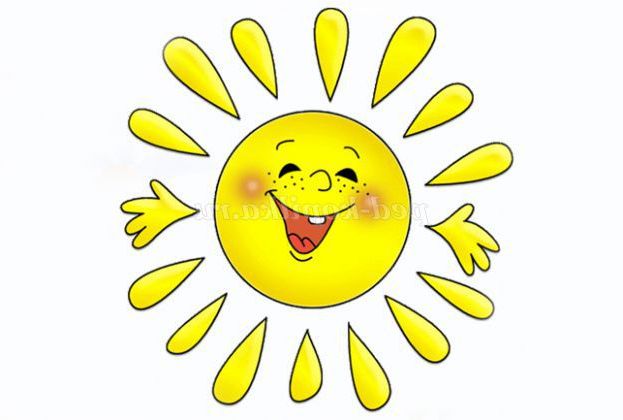